28: Oma piispa
Kansallisuusaate jyllää
Suomesta tehdään oma hiippakunta 1892. Se saa oman piispan, Antonin.

Antoni oli edistyksellinen piispa!
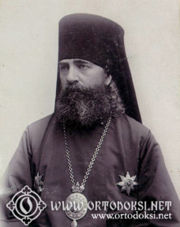 Antonin uudistukset:
Korosti valistuksen tärkeyttä, suomenkielisyyttä ja kirkkojen yhteistyötä
Kirkon pysyttävä politiikan ulkopuolella. 
Avasi uusia kouluja
Oppilaille kirkkoretkipäivä väh. kerran vuodessa.
Antonin aikana perustettiin hallinnollinen ”Suomen hengellinen konsistorio”.
Antonia seurasi piispa Nikolai.
Hän korosti ortodoksisuuden ja venäläisyyden yhteyttä.
1. venäläistämiskausi: 1899 – 1905 

Venäläistämistoimet alkavat.

Kirkkoa käytettiin välikappaleena.

Piispa Nikolain tilalle tuli Sergei.
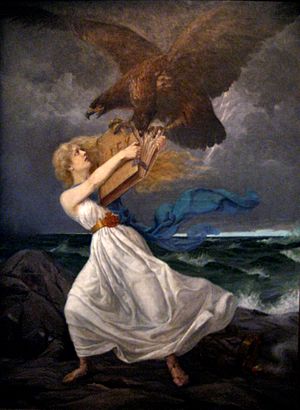 Sergei korosti aluksi kansankielisyyttä, mutta muutti yllättäen mielensä.

Samoihin aikoihin keisari vahvisti uskonnonvapauslain ja 2000 ortodoksia vaihtoi luterilaiseen kirkkoon.
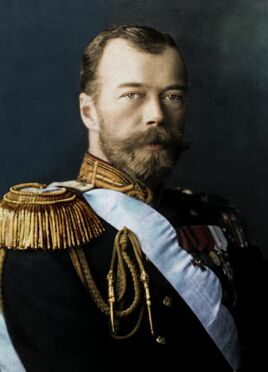 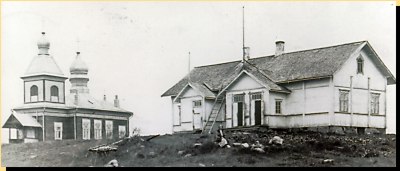 Karjalaiset joutuivat kahden eri kansallisuusaatteen väliin: 

Suomalaiset halusivat luterilaistaa Karjalan ja Venäläiset venäläistää.
29: Suomi itsenäistyy
Venäjällä tapahtuu Vallankumous!

Suomi itsenäistyy.

Yhteydet äitikirkkoon katkeavat. Kirkko joutuu vainotuksi Venäjällä.

Suomi saa taas uuden arkkipiispan: Serafimin.
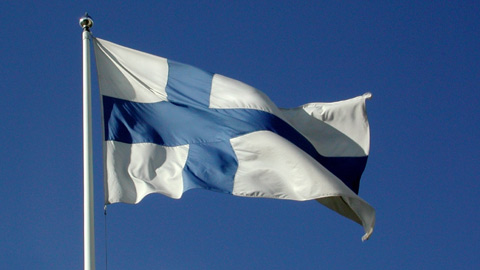 Suomessa ortodoksit koetaan uhkana.

Samaan aikaan alkaa sisällissota.
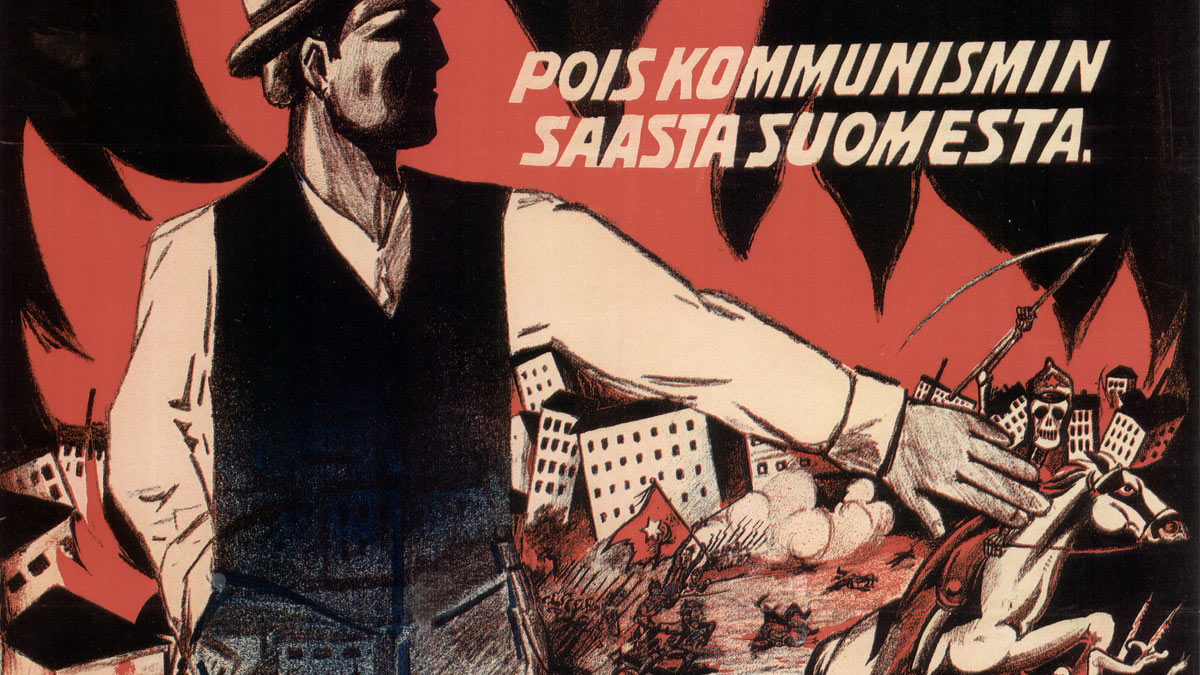 Kun sisällissota päättyy, ort. kirkon asioita aletaan järjestellä. 

Kirkko halutaan valtion valvonnan alaisuuteen.

26.11.1918 annetaan asetus Suomen kreikkalaiskatolisesta kirkkokunnasta. 

Suomen ort. Kirkon perustamispäivä.
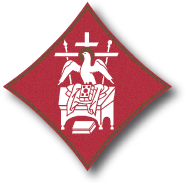 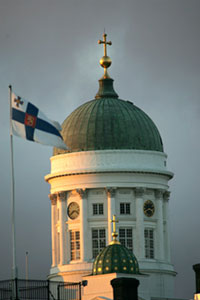 Sai liki saman asema kuin luterilaisella kirkolla oli.

Suomen kirkko anoi vanhalta äitikirkoltaan sisäistä itsenäisyyttä ja sai sen. 

Patriarkka Tiihon myönsi sen.
1900-luvun alussa oli ajanlaskukiista: noudatetaanko vanhaa vai uutta kalenteria?

Erityisesti luostarit vastustivat, syntyi levottomuutta.
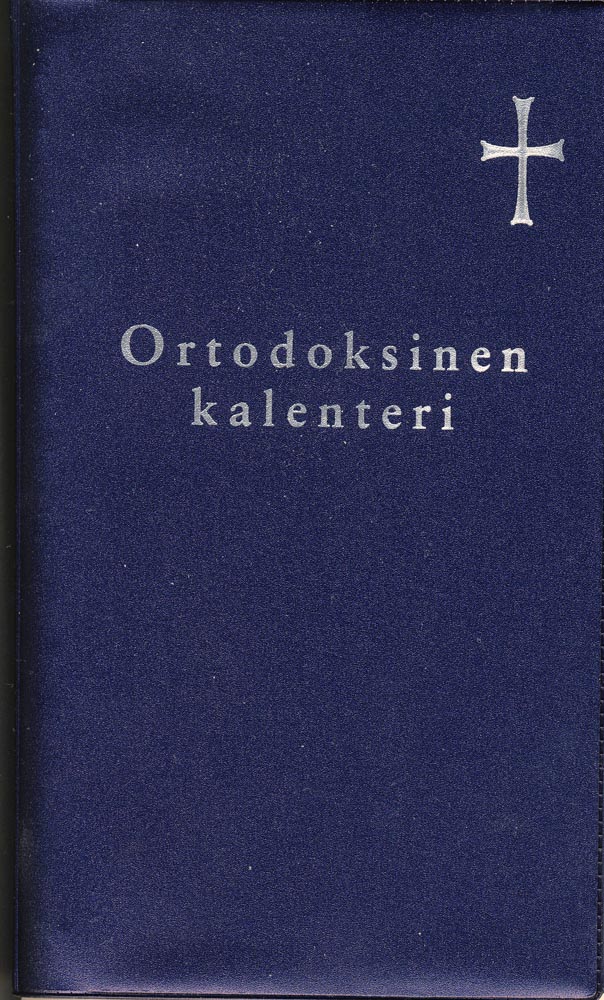 1922 Suomeen valittiin apulaispiispa. 

Piispan piti olla naimaton, joten usein he tulevat luostarista. 

Suomalaismieliset ortodoksit ja valtiovalta ei halunnut piispaa luostarista, sillä he olivat enimmäkseen venäläisiä.
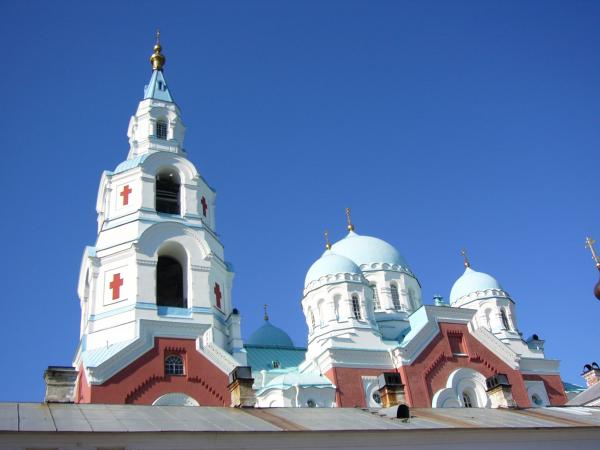 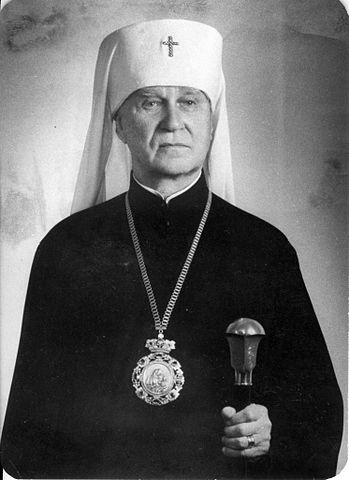 uusi piispa hankittiin Virosta: Herman Aav. 

Kuilu venäläismielisten ja suomalaismielisten ortodoksien välillä syveni.
Kirkko ryhtyi hakemaan yhteyttä Konstantinopoliin, koska Venäjällä kirkko oli lamaannuksissa. 

Valtio tuki asiaa.

Suomen ortodoksit halusivat autokefalian eli täydellisen itsenäisyyden.
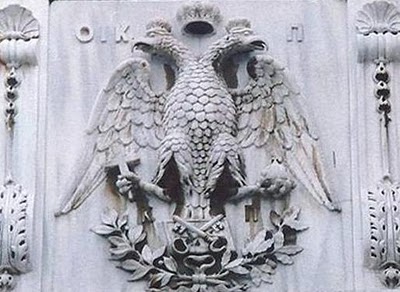 Sitä ei myönnetty. 

Mutta Konstantinopoli oli valmis myöntämään autonomian Konstantinopolin alaisuudessa. 

Saatiin autonomia joka vahvistettiin erityisellä Tomos-asiakirjalla.
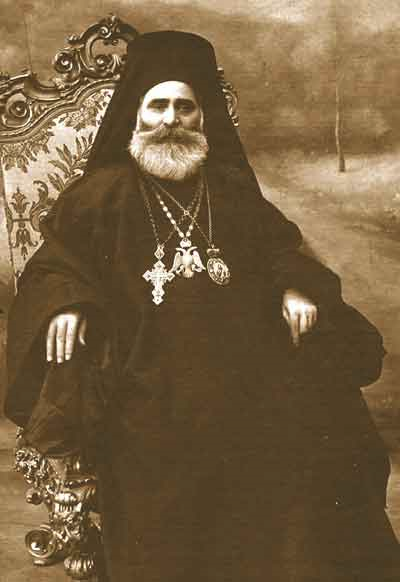 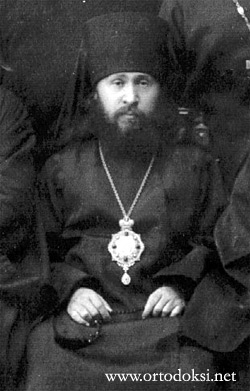 Serafim haluttiin pois arkkipiispan paikalta. 

Tekosyynä käytettiin hänen huonoa suomenkielen taitoa. 

Uudeksi arkkipiispaksi nousi Herman.
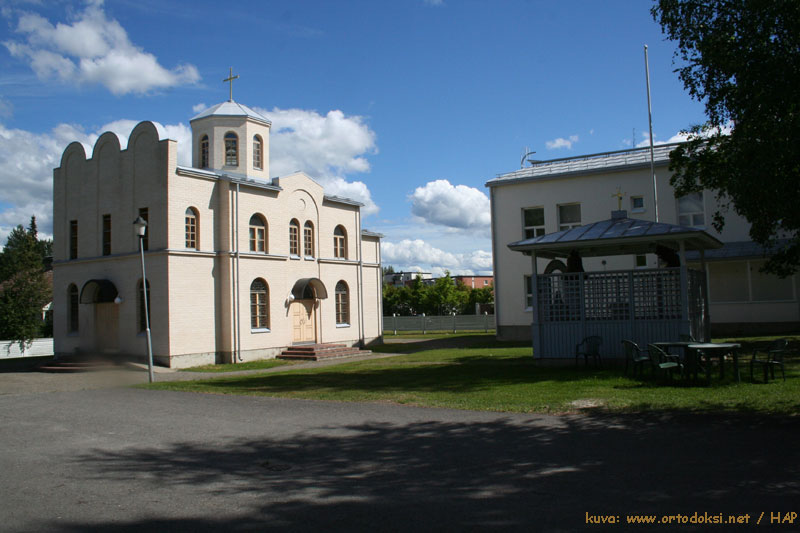 Kirkkokunnan keskus siirtyi Viipurista Sortavalaan. 

Sinne perustettiin pappisseminaari. 

Nykyään se on Joensuussa.
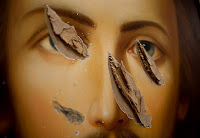 1920-luvulla ortodoksit pyrkivät osoittamaan olevansa suomalaisia. 

Mm. papistoa kehotettiin luopumaan pitkistä viitoistaan, etteivät he näyttäisi venäläisiltä..
Sisällisota
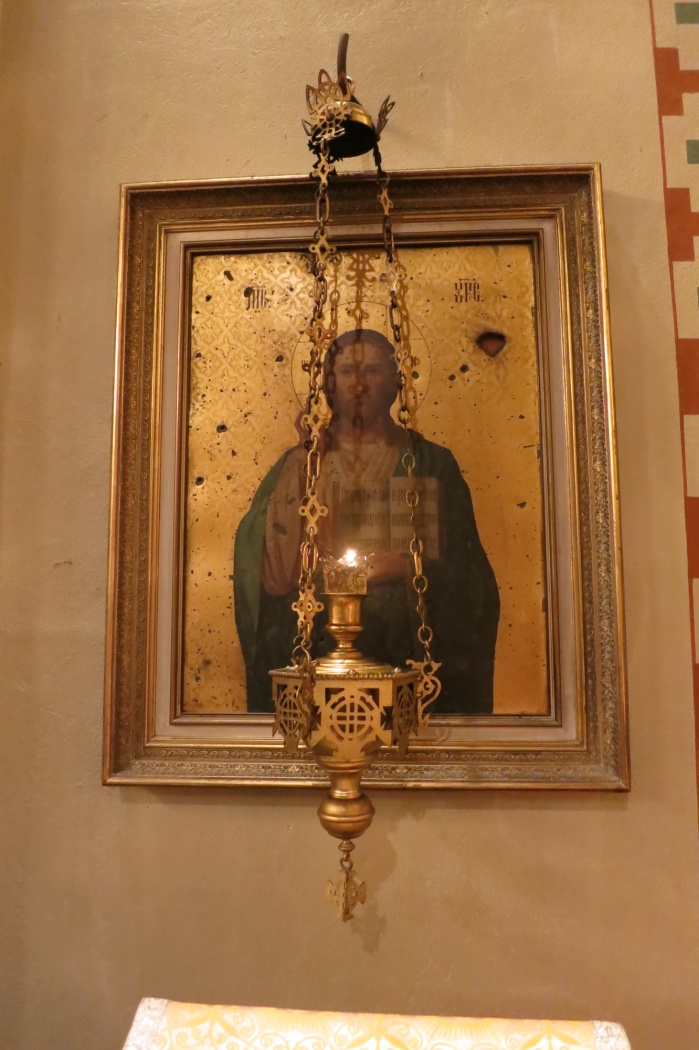 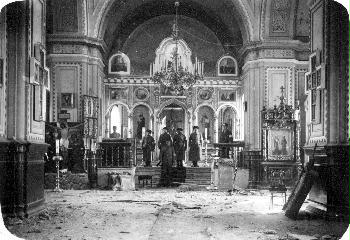 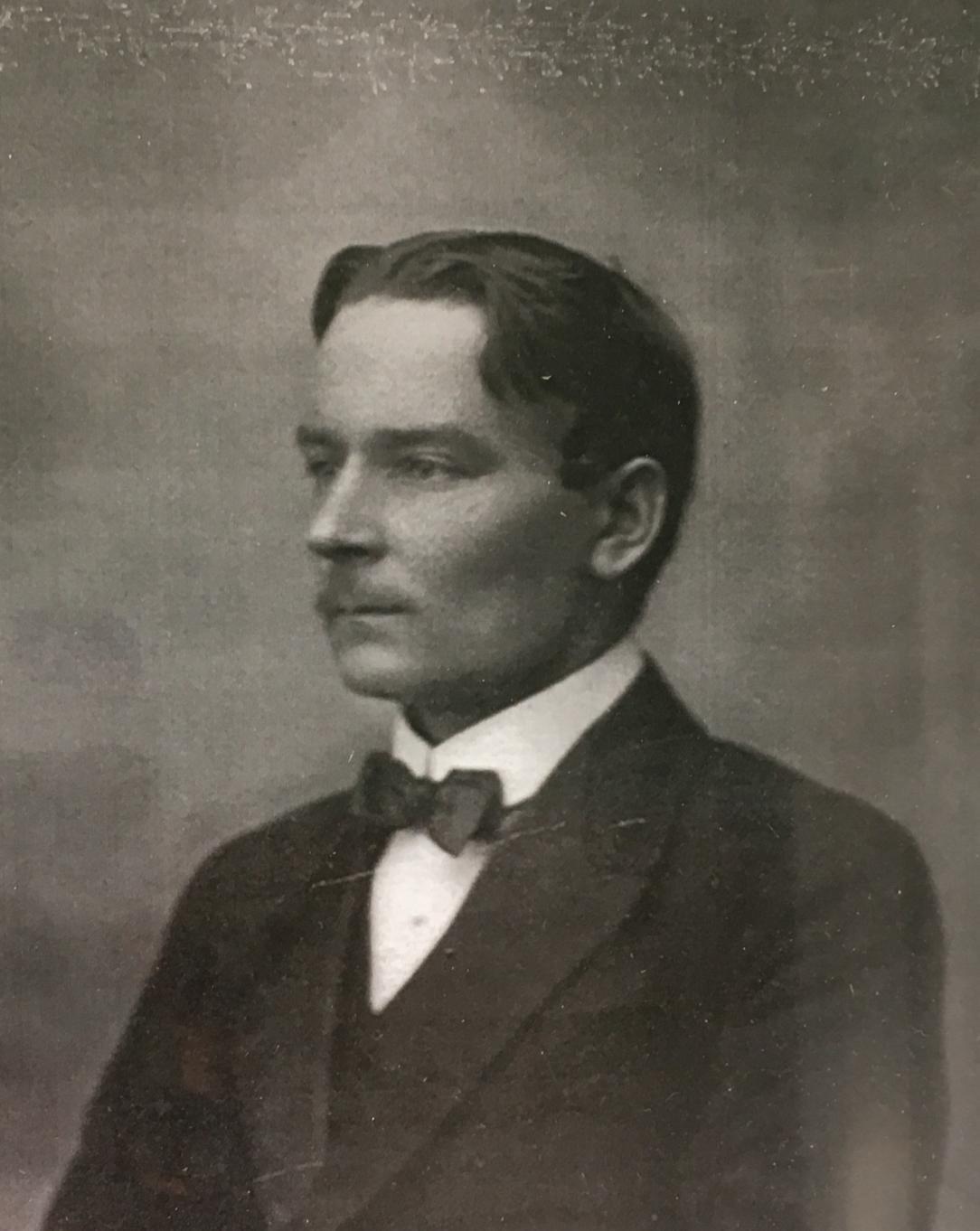 30: SOTA
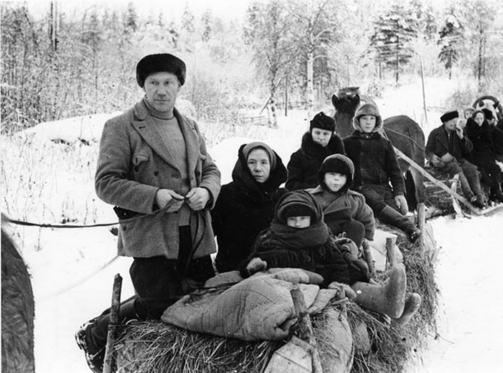 Talvisota syttyy 30.11.1939

Karjala evakuoidaan

1940 rauhassa Karjala jää Neuvostoliitolle
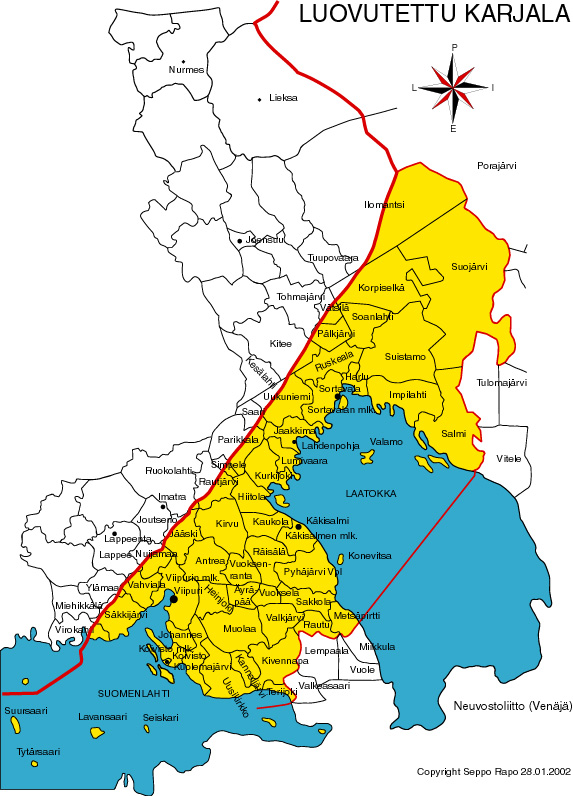 Kirkkokunta menetti lähes kaiken

Karjalaissiirtolaisia ryssiteltiin ja hyljeksittiin. 

Luostarit jäivät myös rajan toiselle puolelle
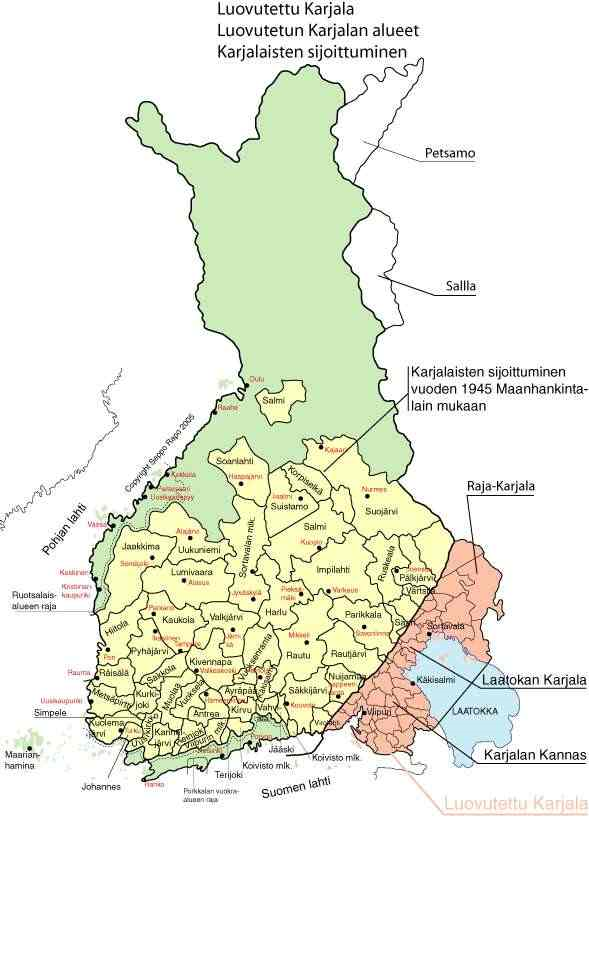 Jatkosodassa Karjala vallattiin takaisin

Mutta se menetettiin jälleen 1944

Siirtolaisia ryhdyttiin jälleen sijoittamaan
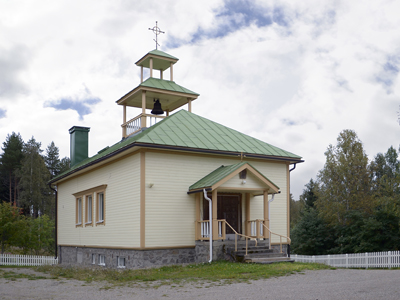 Aineellinen jälleenrakennus alkoi

Valtio tuki kirkkojen rakentamista

Monet ortodoksit luopuivat uskonnostaan hyljeksimisen takia.